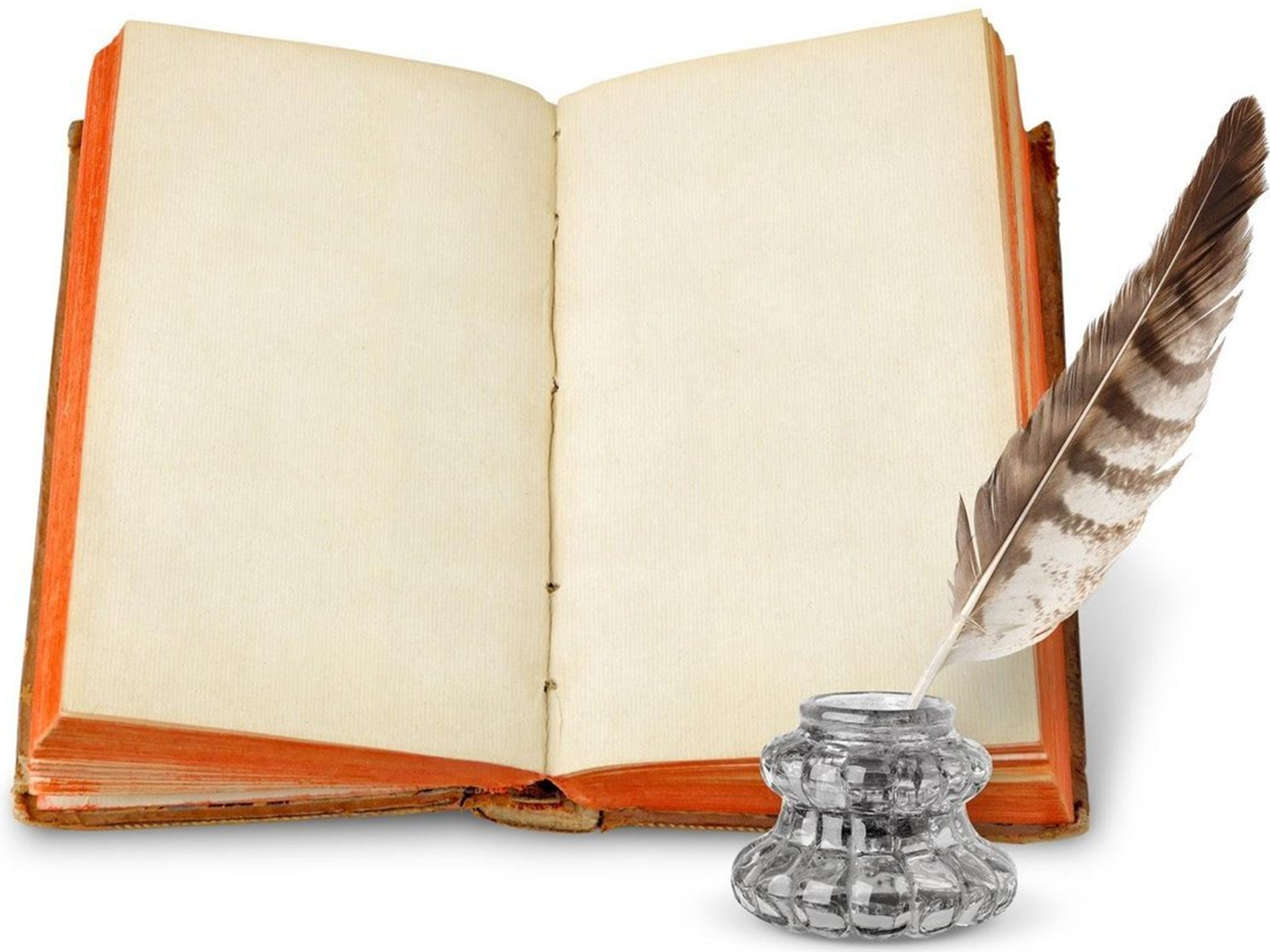 ОБРАЗОВАТЕЛЬНАЯ ПРОГРАММА
муниципального бюджетного дошкольного образовательного учреждения детского сада № 143 «Зёрнышко» г. Брянска
Наш адрес: 241022, г. Брянск, ул. Королева 5а. 
Адрес электронной почты: detsad143br@yandex.ru
Адрес сайта: http:// zernyshko143.ru/
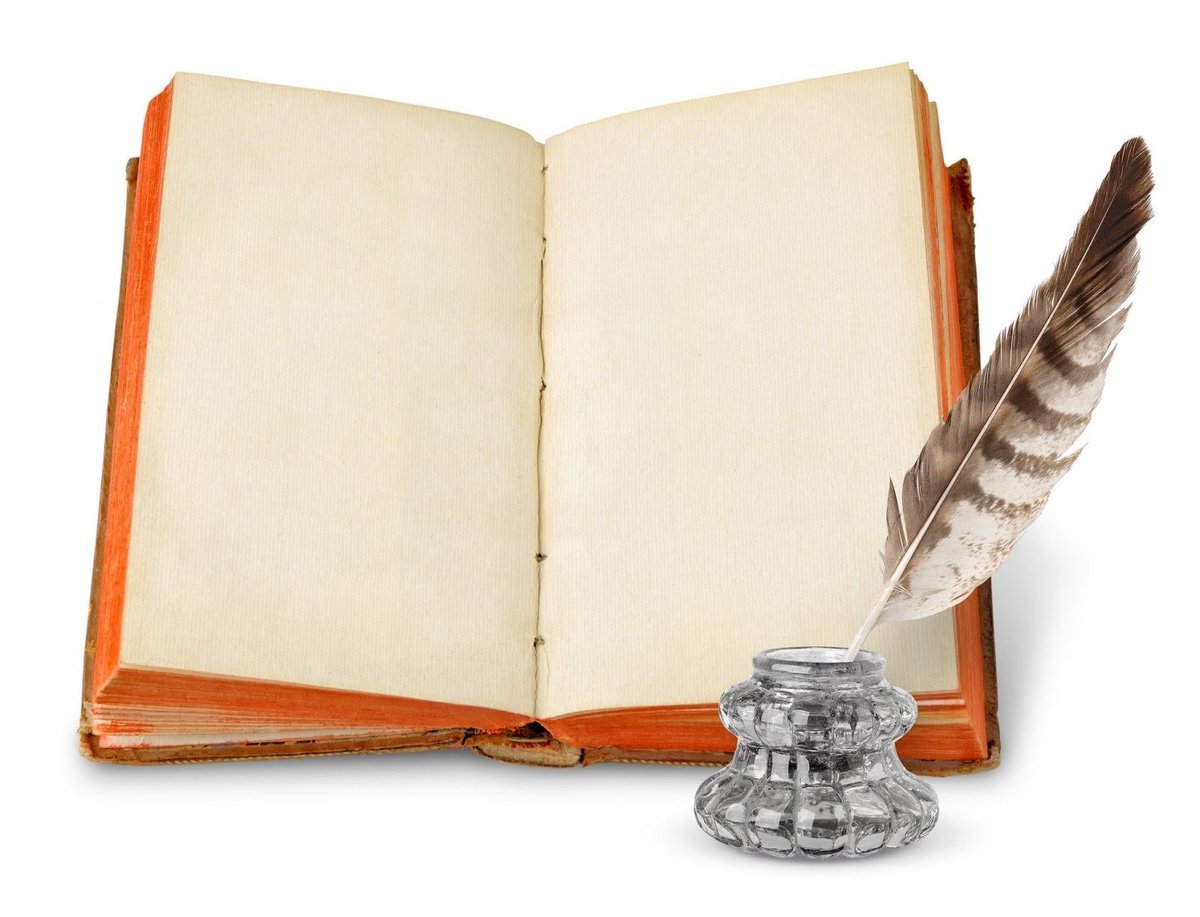 Образовательная программа дошкольного образования муниципального бюджетного дошкольного образовательного учреждения  детского сада № 143 «Зёрнышко»  г.Брянска разработана в соответствии с федеральным государственным образовательным стандартом дошкольного образования (утвержден приказом Минобрнауки России от 17 октября 2013 г. № 1155, зарегистрировано в Минюсте России 14 ноября 2013 г., регистрационный № 30384; в редакции приказа Минпросвещения России от 8 ноября 2022 г. № 955, зарегистрировано в Минюсте России 6 февраля 2023 г., регистрационный № 72264) и федеральной образовательной программой дошкольного образования (утверждена приказом Минпросвещения России от 25 ноября 2022 г. № 1028, зарегистрировано в Минюсте России 28 декабря 2022 г., регистрационный № 71847).
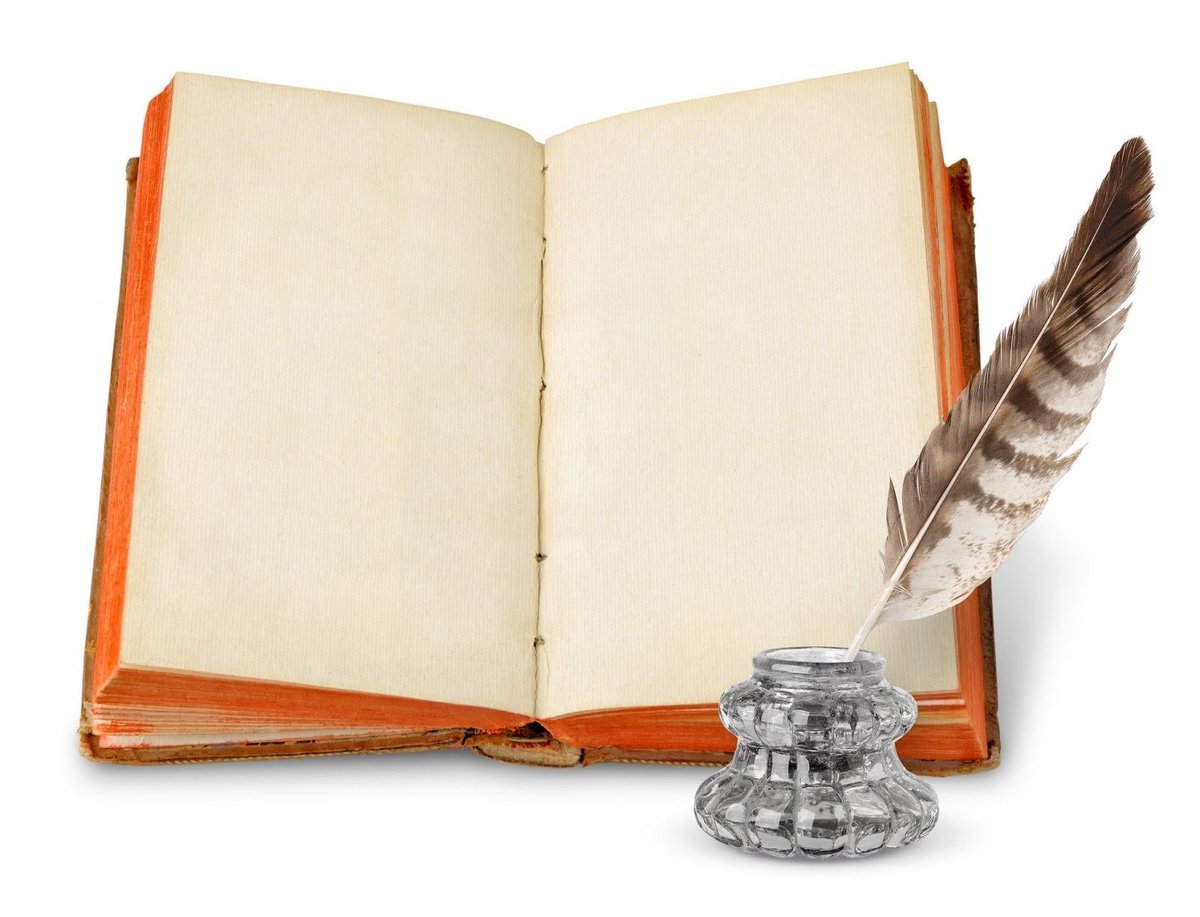 Цели Программы
Цель Программы – разностороннее развитие детей дошкольного возраста с учетом их возрастных и индивидуальных особенностей, в том числе достижение детьми дошкольного возраста уровня развития, необходимого и достаточного для успешного освоения ими образовательных программ начального общего образования, на основе индивидуального подхода к детям дошкольного возраста и специфичных для детей дошкольного возраста видов деятельности на основе духовно-нравственных ценностей российского народа, исторических и национально-культурных традиций.
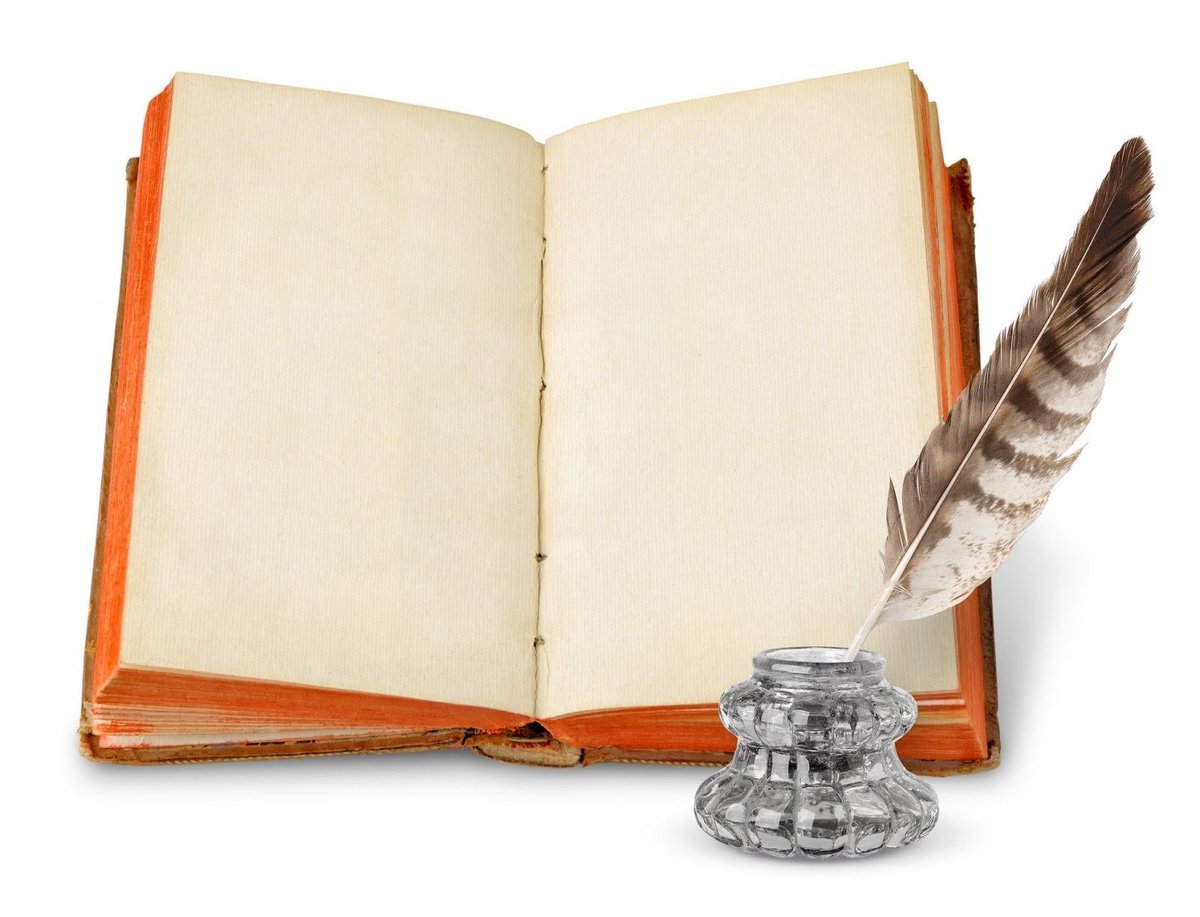 В МБДОУ детском саду №143 «Зёрнышко» г.Брянска функционирует5 групп дошкольного возраста:- 3 группы – с 12-ти часовым пребыванием детей- 2 группы – с 10,5 часовым пребыванием детей. С детьми работают:  - старший воспитатель - 1- музыкальный руководитель - 1- учитель-логопед - 1 - воспитатели - 9
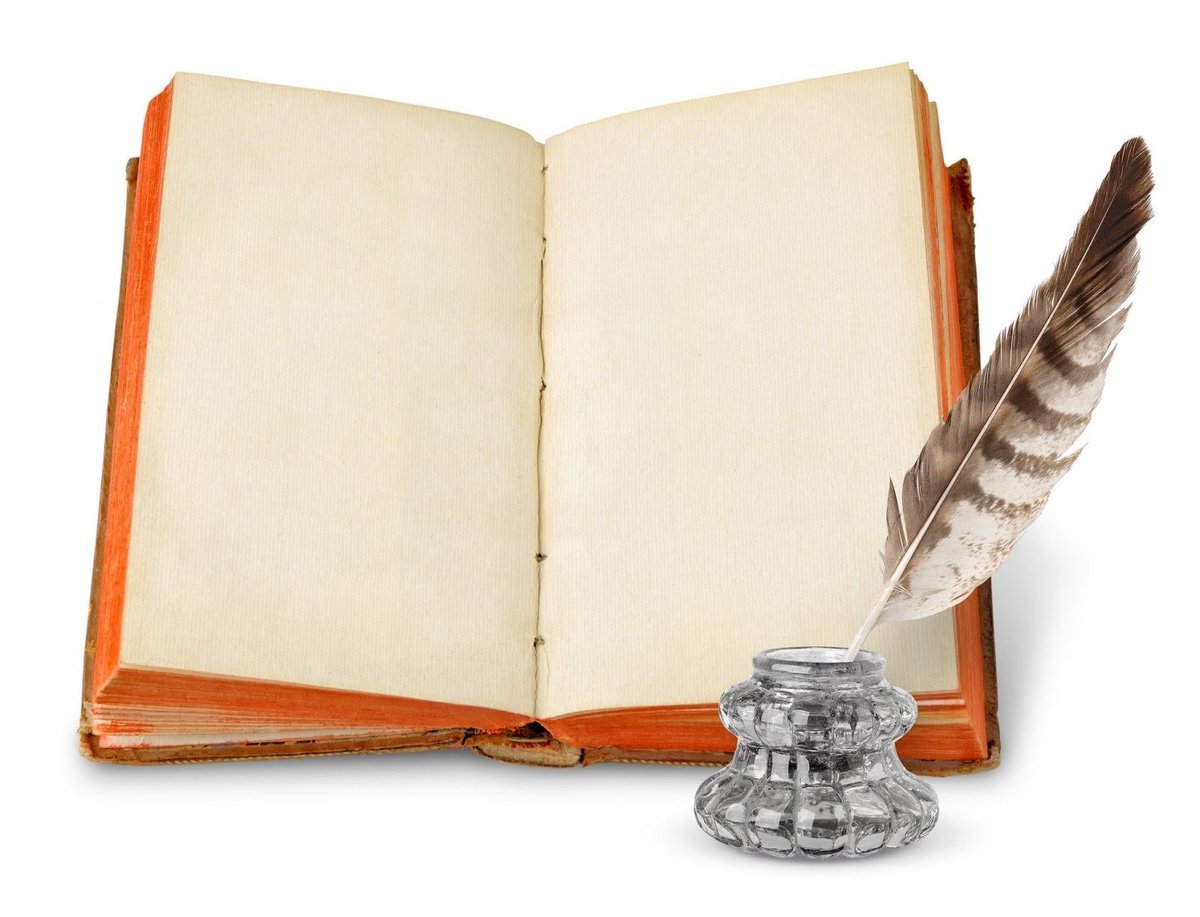 Коррекционно-развивающая работа
Коррекционно-развивающая работа в МБДОУ детском саду № 143 «Зёрнышко» г.Брянска направлено на коррекцию недостатков речевого развития детей дошкольного возраста в условиях логопедического пункта.
          Цель: своевременное выявление нарушений развития речи детей, осуществление необходимой коррекции речевых нарушений у детей, интегрирование воспитания и обучения в группе с получением специализированной помощи в развитии речи.
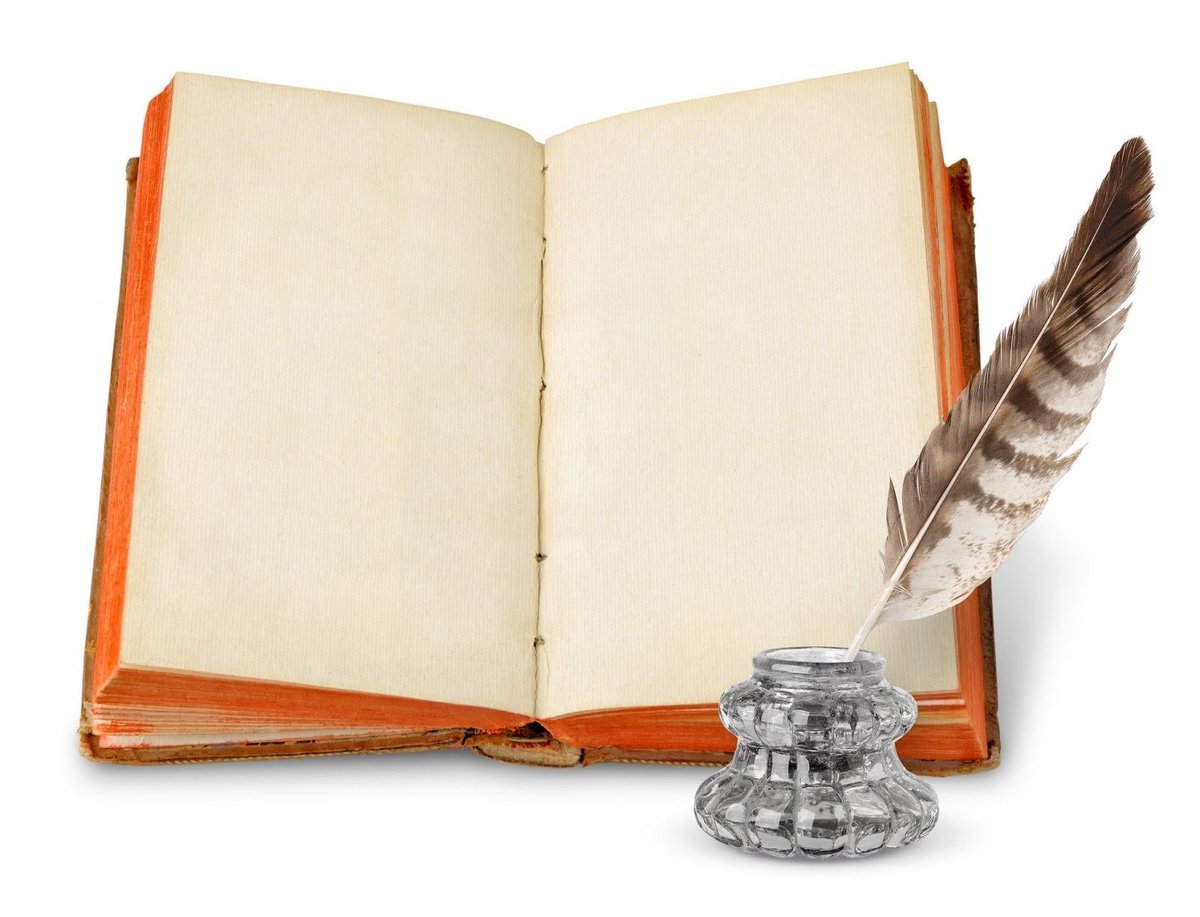 Содержание образовательной деятельности в 5-ти образовательных областях«Социально-коммуникативное развитие»
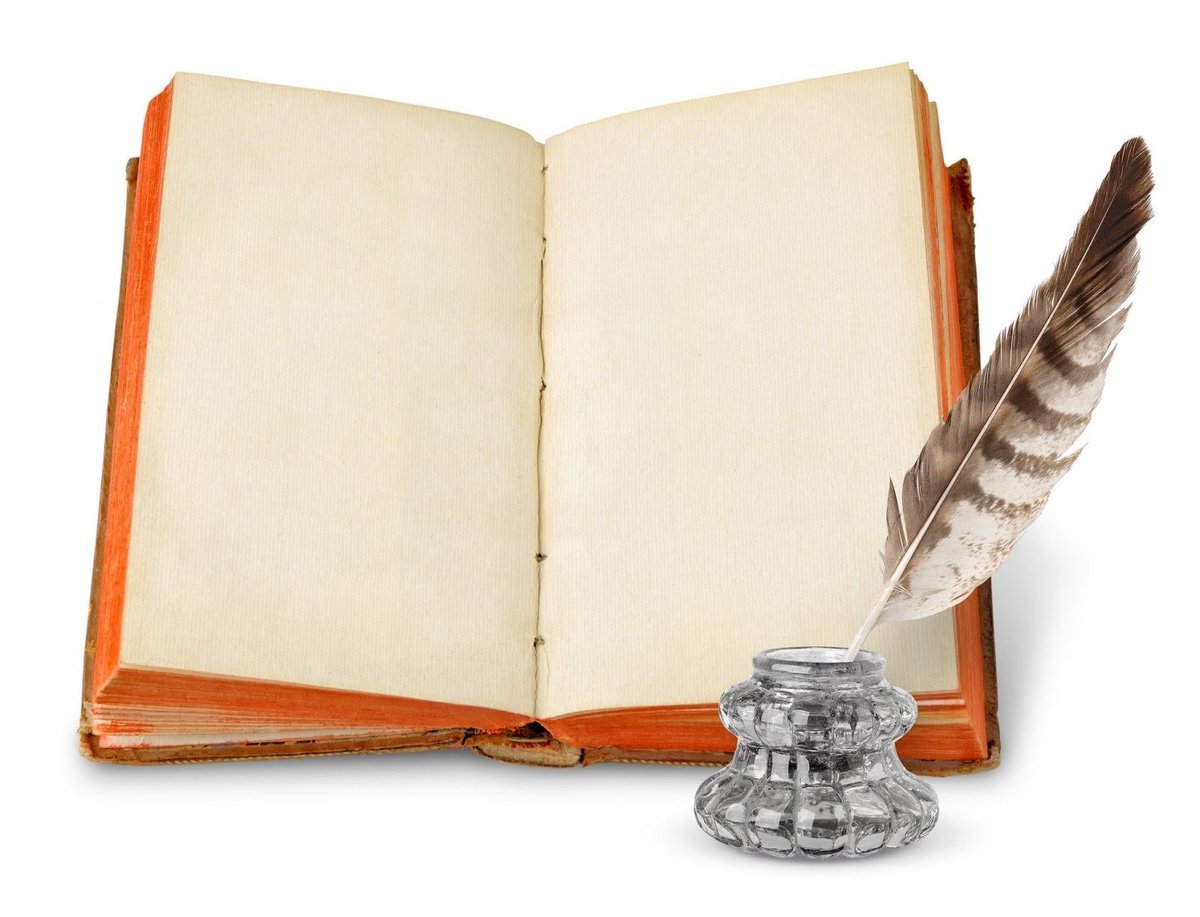 Содержание образовательной деятельности в 5-ти образовательных областях«Познавательное развитие»
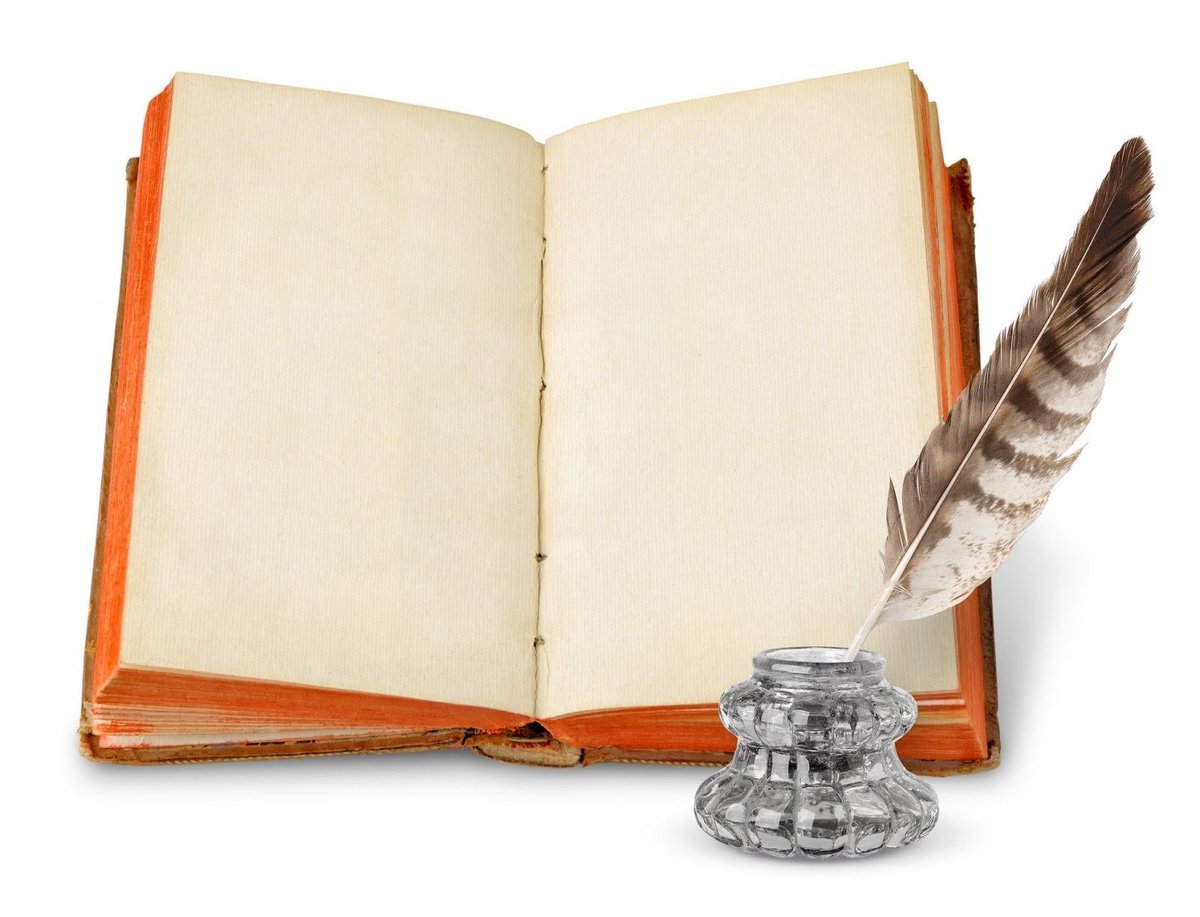 Содержание образовательной деятельности в 5-ти образовательных областях«Речевое развитие»
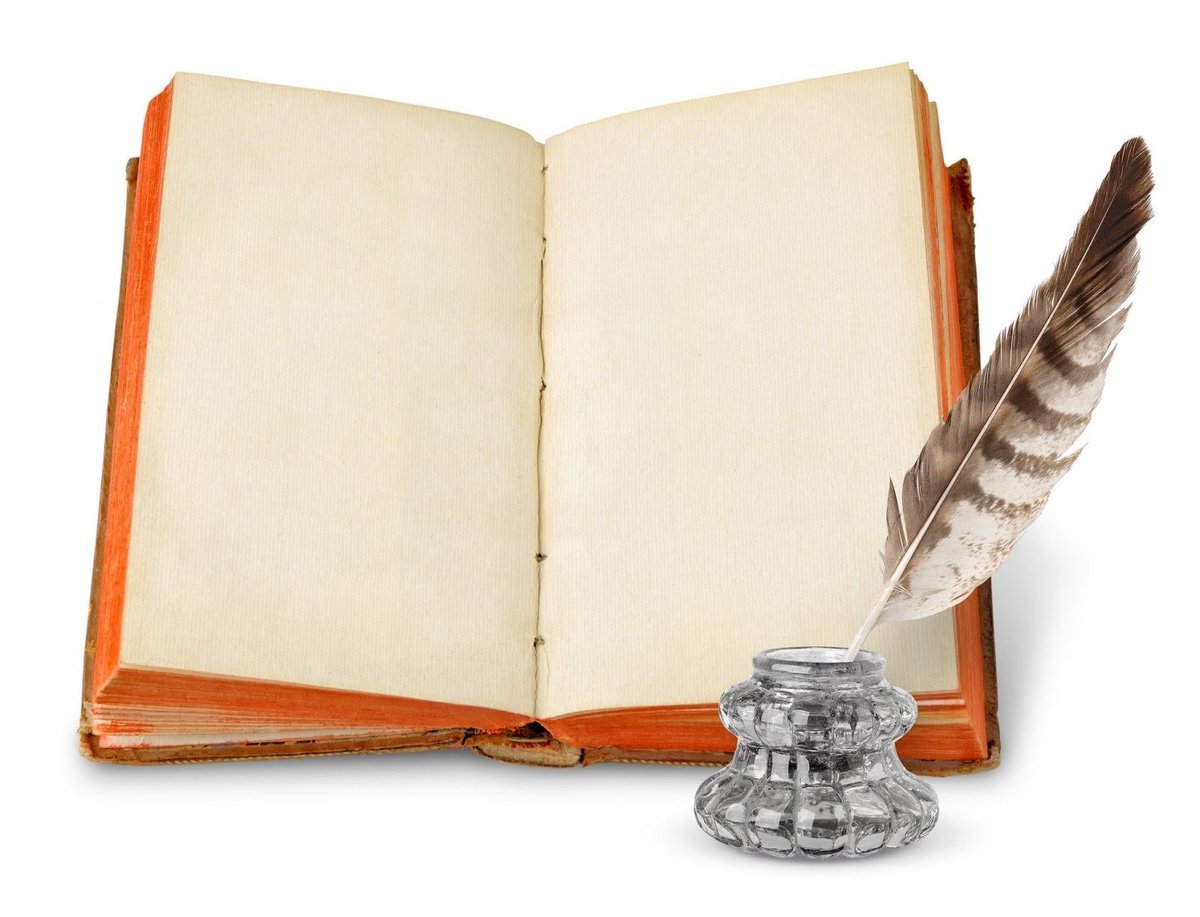 Содержание образовательной деятельности в 5-ти образовательных областях«Художественно-эстетическое развитие»
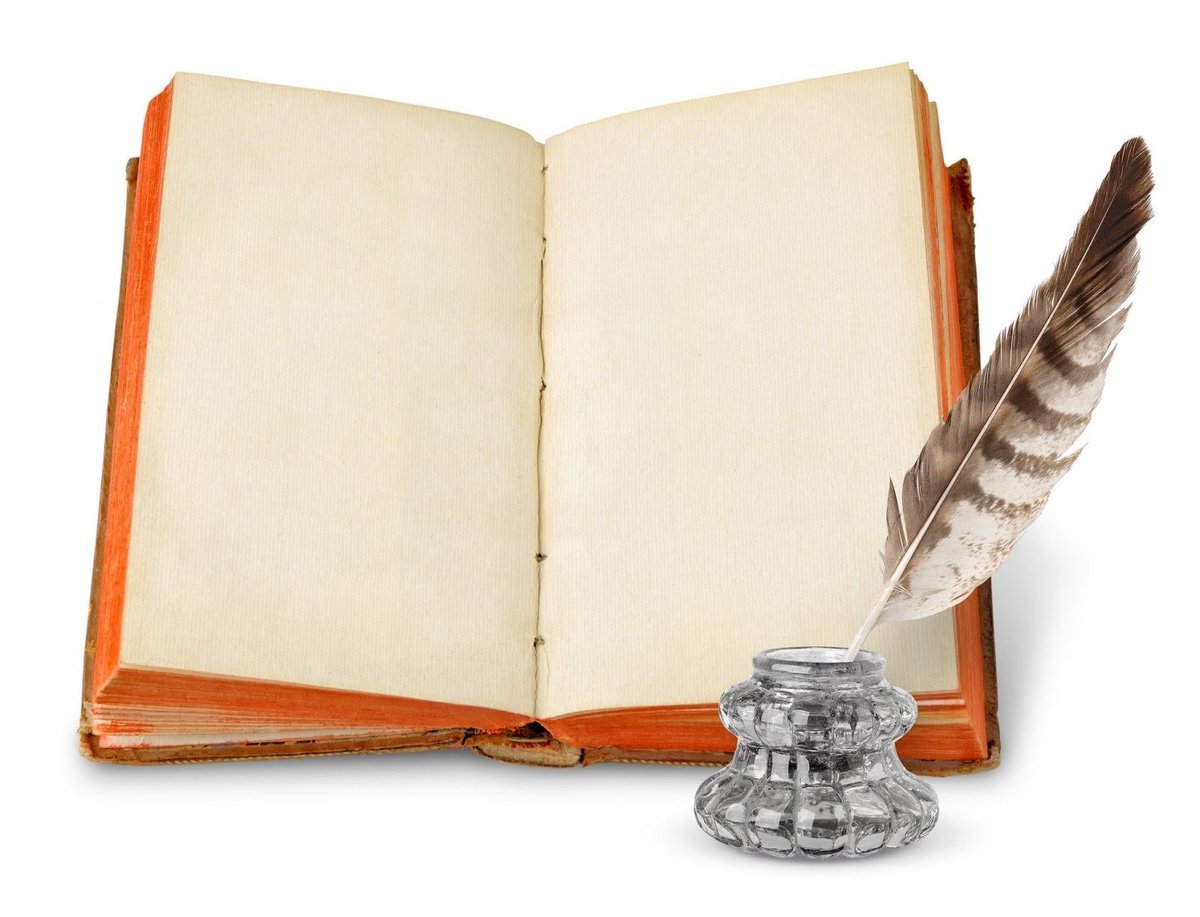 Содержание образовательной деятельности в 5-ти образовательных областях«Физическое развитие»
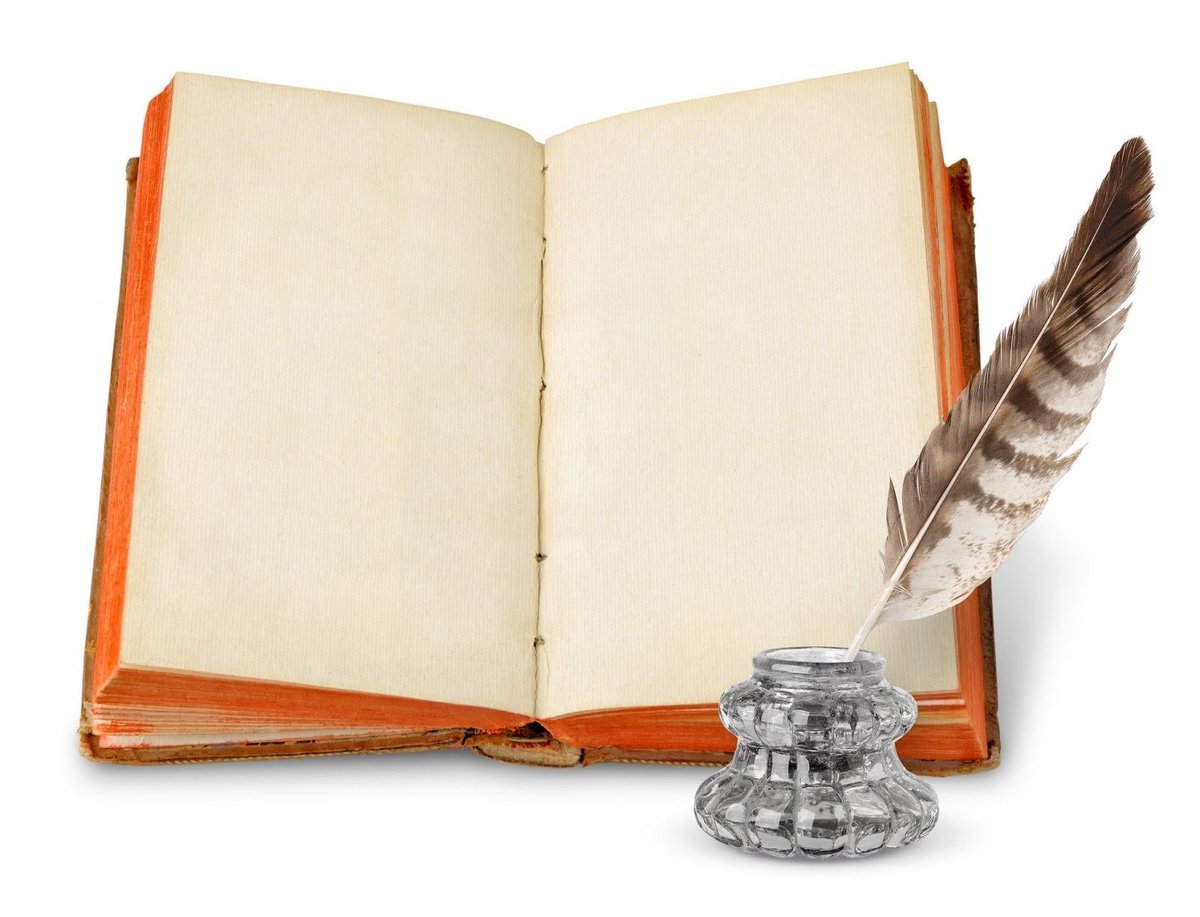 Формы взаимодействие с семьями воспитанников     Диагностико-аналитическое направление: анкетирование, опрос, беседы.      Просветительское направление: консультации, родительские собрания, «родительская почта», сайт МДОУ, информационные стенды, записи видеофрагментов организации различных видов деятельности, режимных моментов, фотографии, выставки детских работ, ширмы, папки-передвижки.     Консультационное направление: мастер-классы, «круглый стол», педагогический тренинг, праздники (конкурсы), «мастерская».
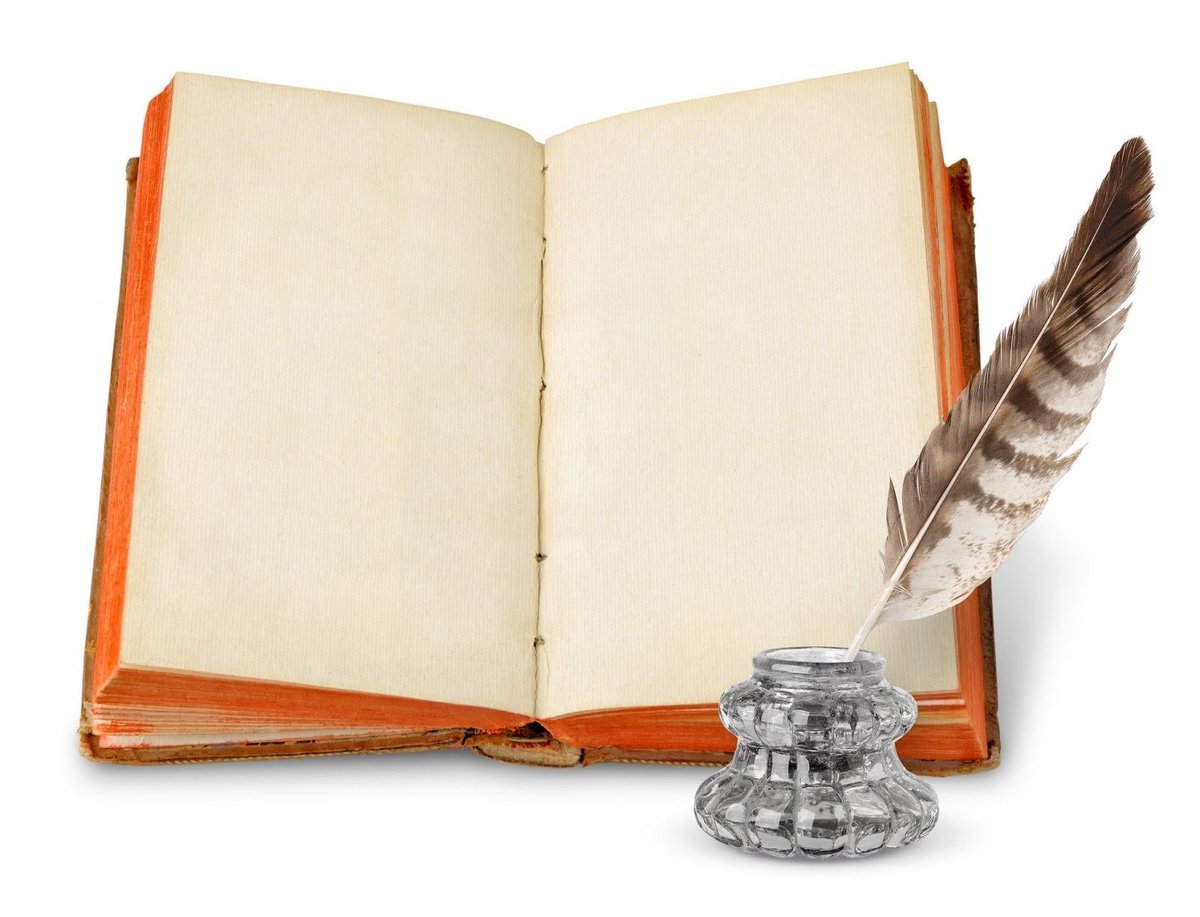 Рабочая программа воспитания предусматривает приобщение детей к традиционным ценностям российского общества – жизнь, достоинство, права и свободы человека, патриотизм, гражданственность, служение Отечеству и ответственность за его судьбу, высокие нравственные идеалы, крепкая семья, созидательный труд, приоритет духовного над материальным, гуманизм, милосердие, справедливость, коллективизм, взаимопомощь и взаимоуважение, историческая память и преемственность поколений, единство народов России.
Вся система ценностей российского народа находит отражение в содержании воспитательной работы:
Ценности Родина и природа лежат в основе патриотического направления воспитания.
Ценности милосердие, жизнь, добро лежат в основе духовно-нравственного направления воспитания
Ценности человек, семья, дружба, сотрудничество лежат в основе социального направления воспитания.
Ценность познание лежит в основе познавательного направления воспитания.
Ценности жизнь и здоровье лежат в основе физического и оздоровительного направления воспитания.
Ценность труд лежит в основе трудового направления воспитания.
Ценности культура и красота лежат в основе эстетического направления воспитания.
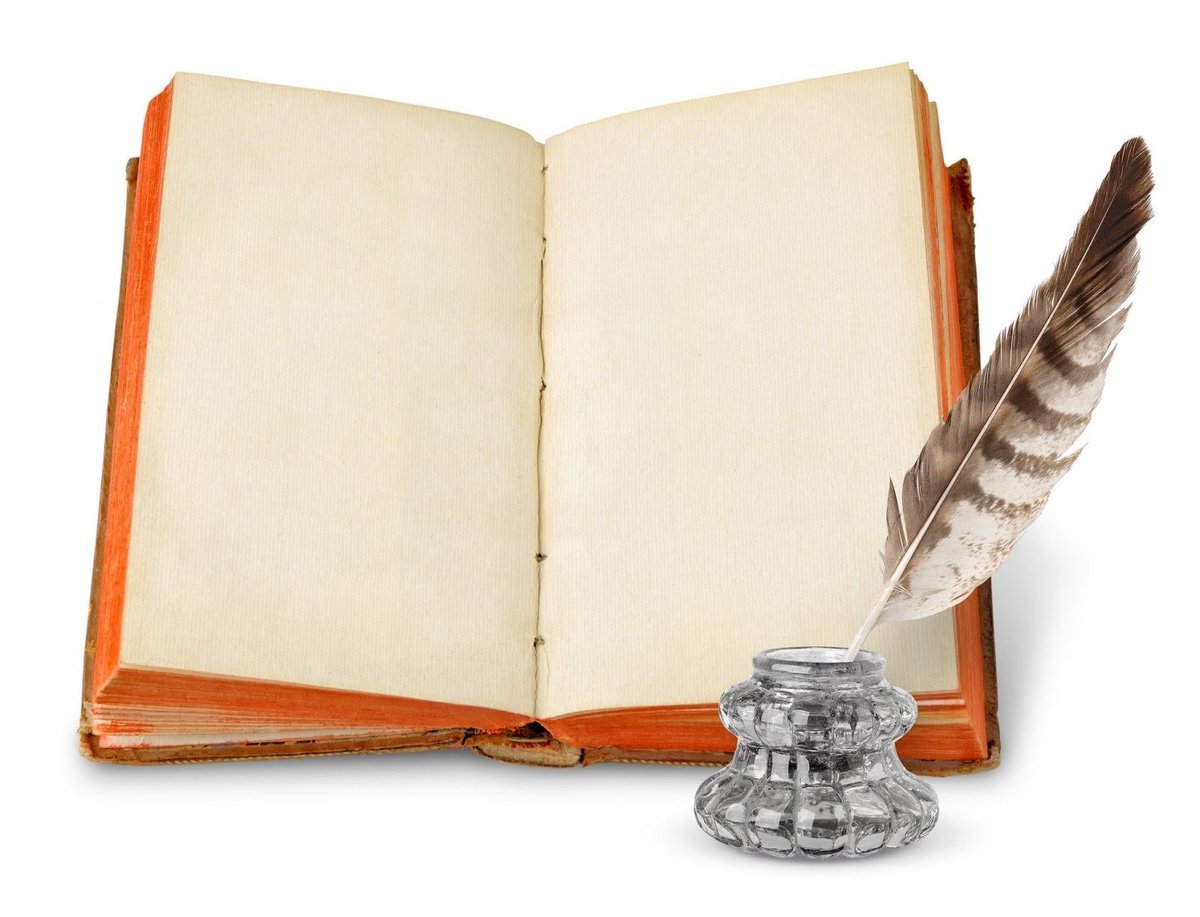 Уклад МБДОУ детского сада № 143 «Зёрнышко» г.Брянска, определяет мировосприятие, гармонизацию интересов и возможностей совместной деятельности детских, взрослых и детско-взрослых общностей в пространстве дошкольного образования и складывается из традиций ДОУ: - утро радостных встреч, - добрый день, - вечерние посиделки, - ежедневное чтение, - помоги другу, - маленькие помощники, - развлекалочки, - день рождения, - родительские встречи, - маленькие помощники, - новоселье, - традиционные праздники, -особенности развивающей предметно-пространственной среды. – использование символов РФ, - социокультурный контекст.
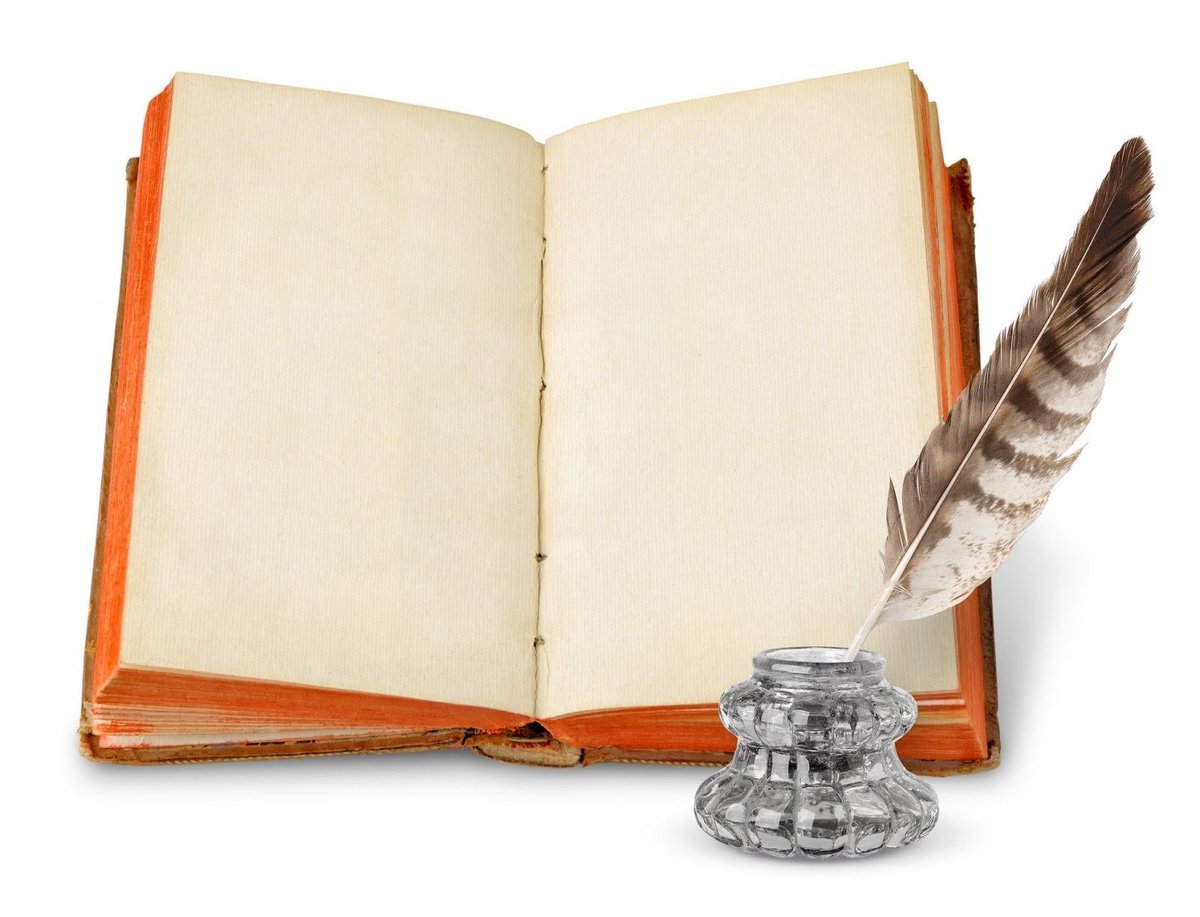 Календарный план воспитательной работы МБДОУ детский сад № 143 «Зёрнышко» г.Брянска сформирован на основании федерального календарного плана воспитательной работы, отражает мероприятия, направленные на воспитание детей в сфере их личностного развития по каждому направлению рабочей программы воспитания.
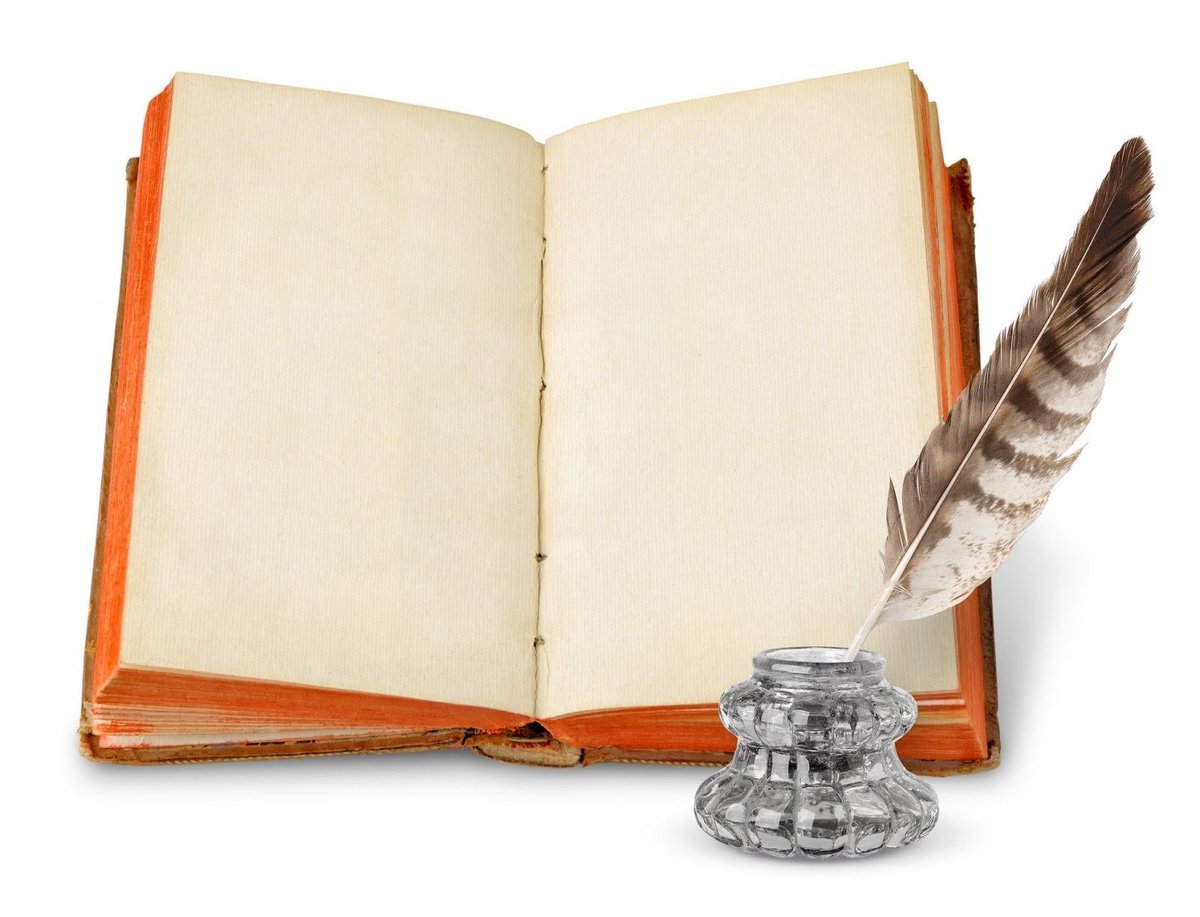 ТВОРЧЕСКИХ УСПЕХОВ В РАБОТЕ С ДЕТЬМИ!
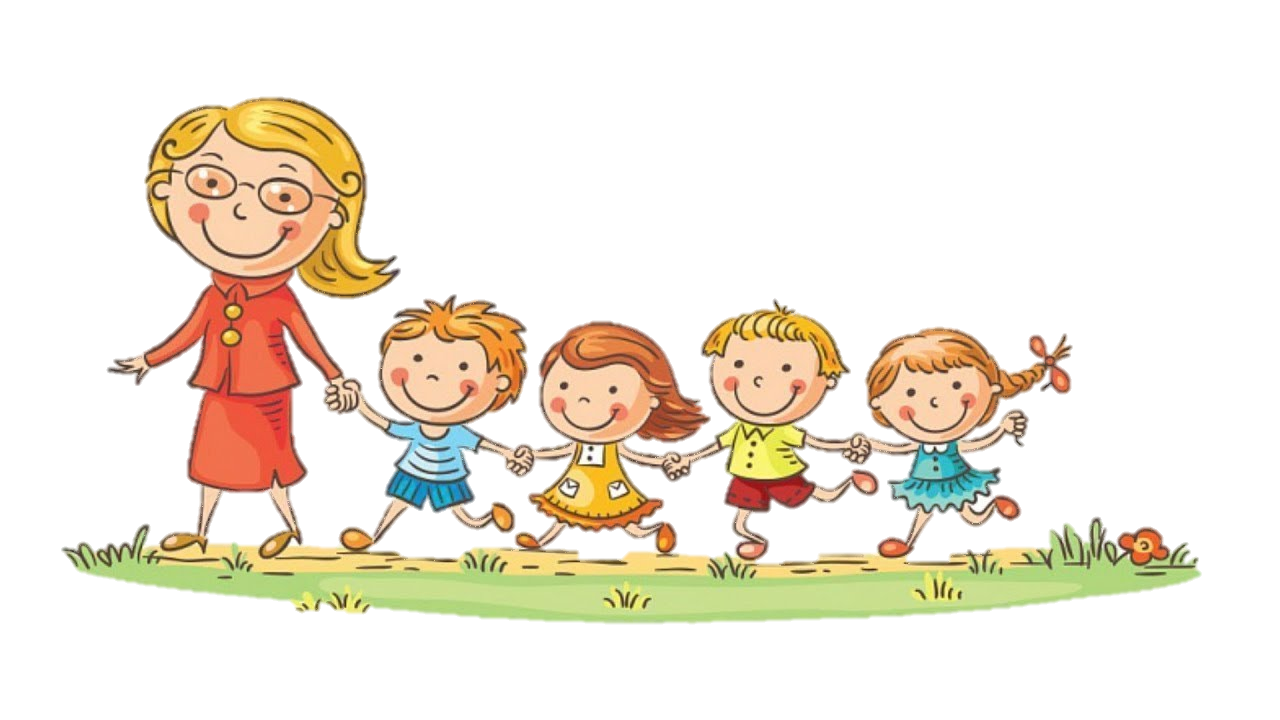